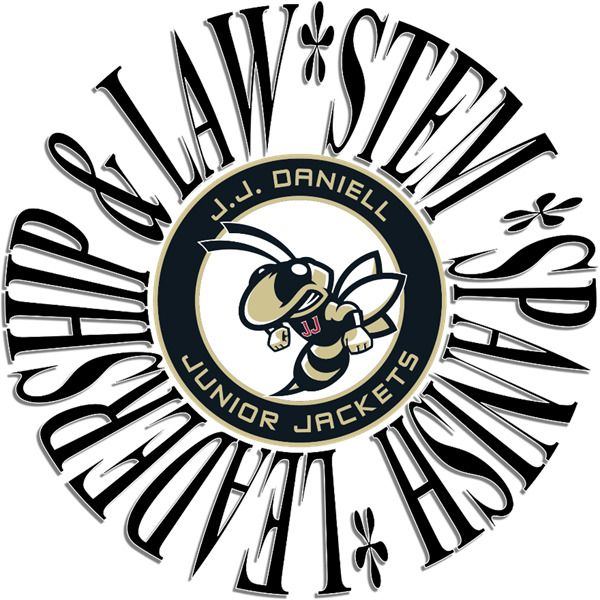 The Academies of J.J. Daniell M.S.Winter Parent Meetingfor Rising 8th Grade
1
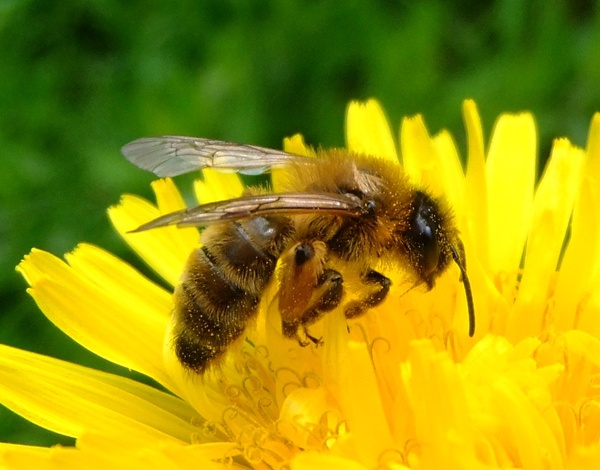 February 13, 2024
6:30 PM
The Academies of J.J. Daniell M.S.
Academy Director: Mrs. Foxwell     Marianna.Foxwell@cobbk12.org  
Publicity: Mr. Wagner                      Grant.Wagner@cobbk12.org
Welcome to the SteAm academy
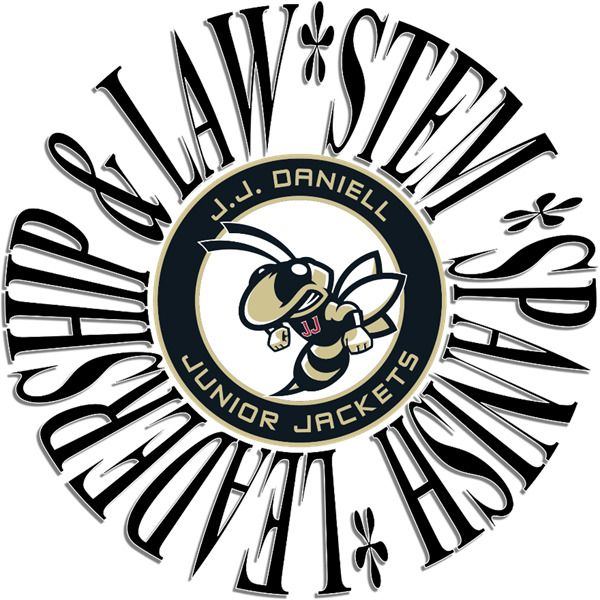 3
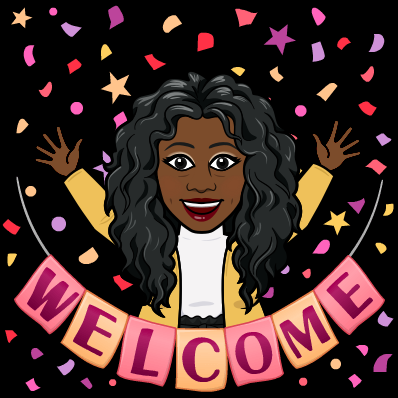 Facilitator: Mrs. Natalie West
          Email: Natalie.West@cobbk12.org
Curriculum Topics for STEAM Academy Class
4
1st Semester Capstone
Science Fair Project
             or 
Tech Fair Project 
               or
FLL Robotics Competition (FIRST LEGO League Challenge)
Scientific Research
Writing Skills
Experimentation or Creation 
Presentation/Public Speaking Skills
2nd Semester Capstone
You be the Chemist National Challenge
Students work in teams of 3-4
Chemistry Quiz Bowl
Research the challenge topic 
Identify a problem in the community related to the challenge topic and develop a solution.
Create a video that communicates the new and innovation solution to the problem.
National Middle School Physics Olympiad
Student competition that gives students a chance to showcase their physics and science skills.
Problem Based Units (PBLs)
When students are 
not working on the Capstone Projects, they will investigate and solve real-world problems through immersive and problem-based units 
of instruction.
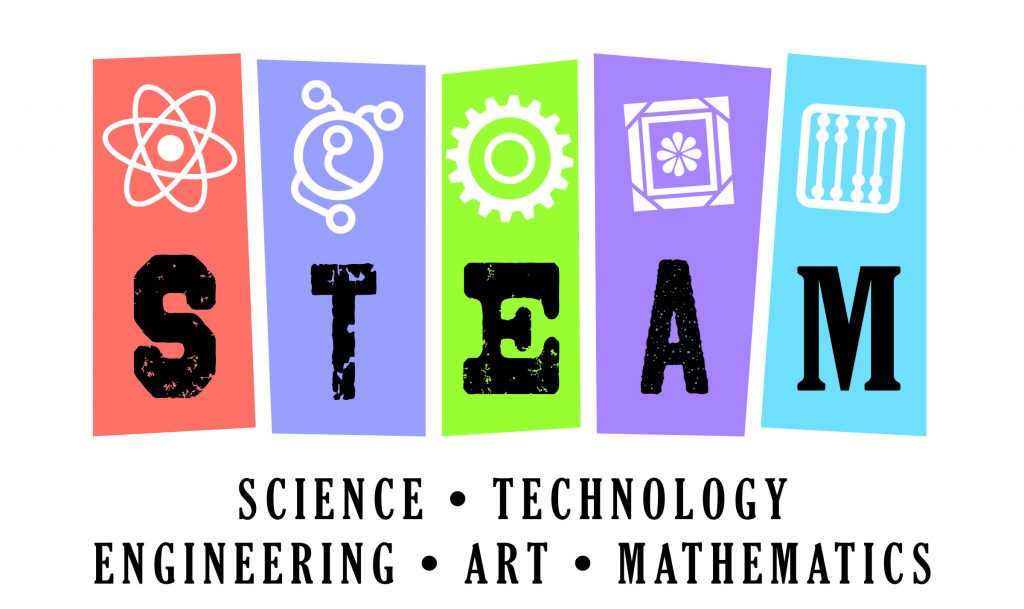 STEAM Academy Additional Information
Additional Requirements
H.S. Physical Science and/or H.S. Algebra I
Community Involvement
Volunteering: 20 hours per school-year
School Functions (Spooky STEM Night, Feeder Schools STEM Night, JJ Day Concession Stands, or Hosting other events at Daniell
Can also be completed outside of school 
Ex. Church, Social or Civic Groups, Shelters, Daycares, or Small/Family businesses
       Previous Field Trips & Activities:
STEM Under the Stars Movie Night, Spooky STEM Night, Sparkles Skating Rink, iFly, Piedmont Park Conservancy, Medieval Times Dinner Theater, Garner-Holt  Production Studio Virtual, PPE Making for Atlanta Beats COVID, and NASCAR Virtual Field Trip
Bienvenidos
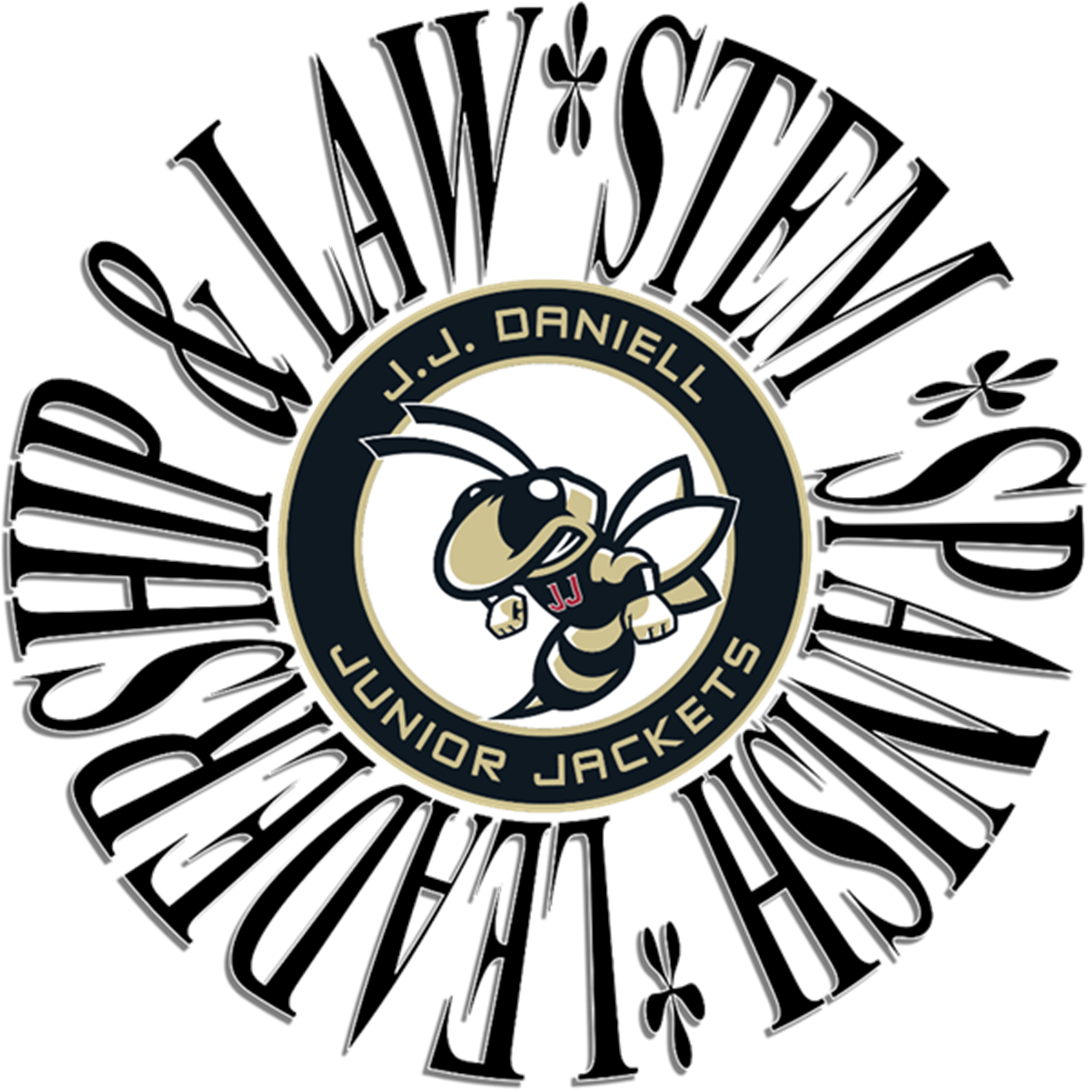 6
Facilitators: Sra. Alarcon
Contact information
Email: Karina.alarcon@cobbk12.org
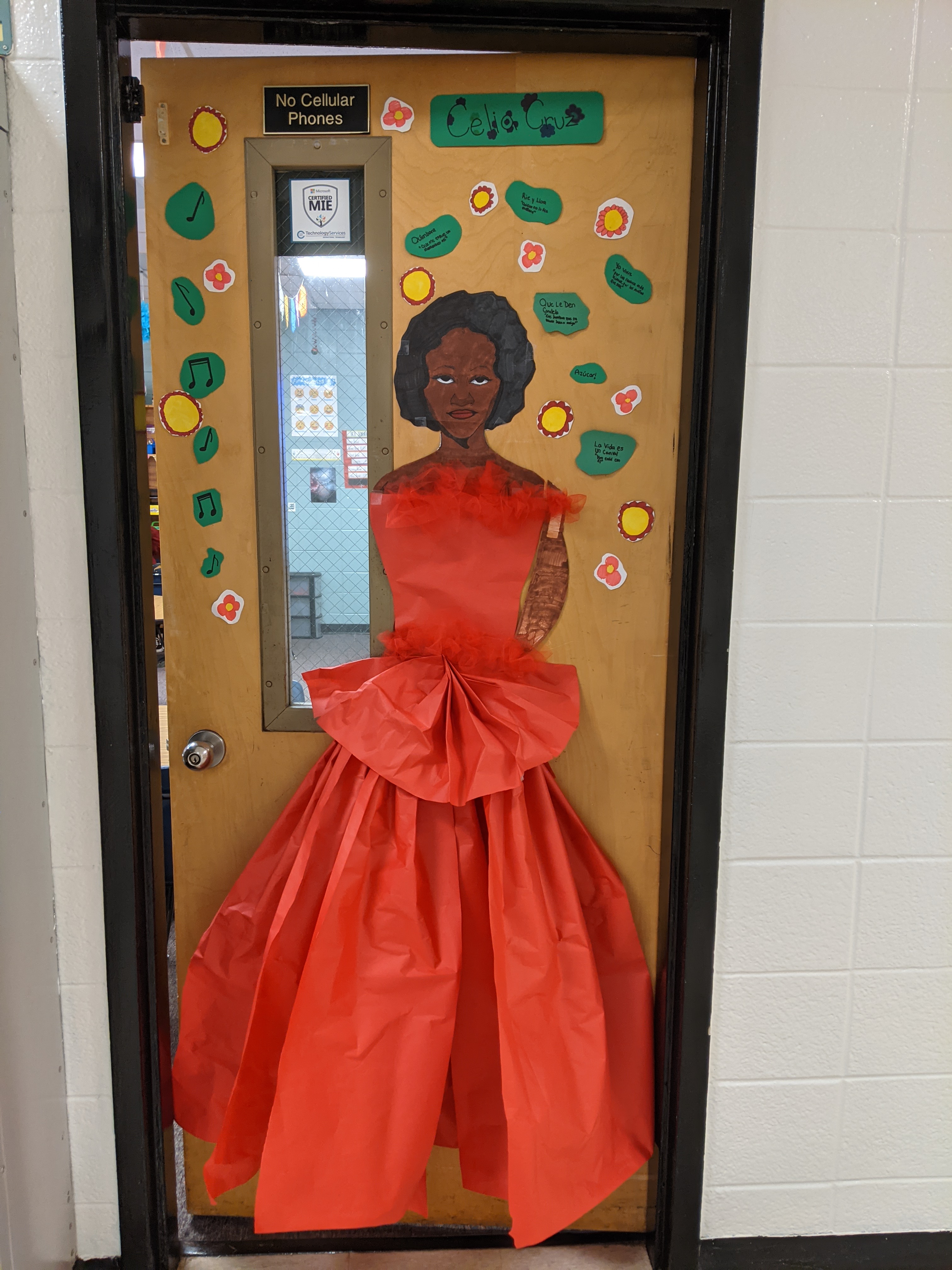 Más Información
7
Capstone Projects
Pulsera project
Hispanic Heritage month
Portfolio on 21 Spanish-Speaking countries 
Project based on Hispanic needs in the   community
Previous Field Trips & Activities:
Georgia Tech History of Dance
Spooky STEM Night Volunteers
Spanish Art bus
NASA speaker: José M. Hernández B
Plaza Fiesta Spanish Scavenger Hunt
Hispanic Heritage Month
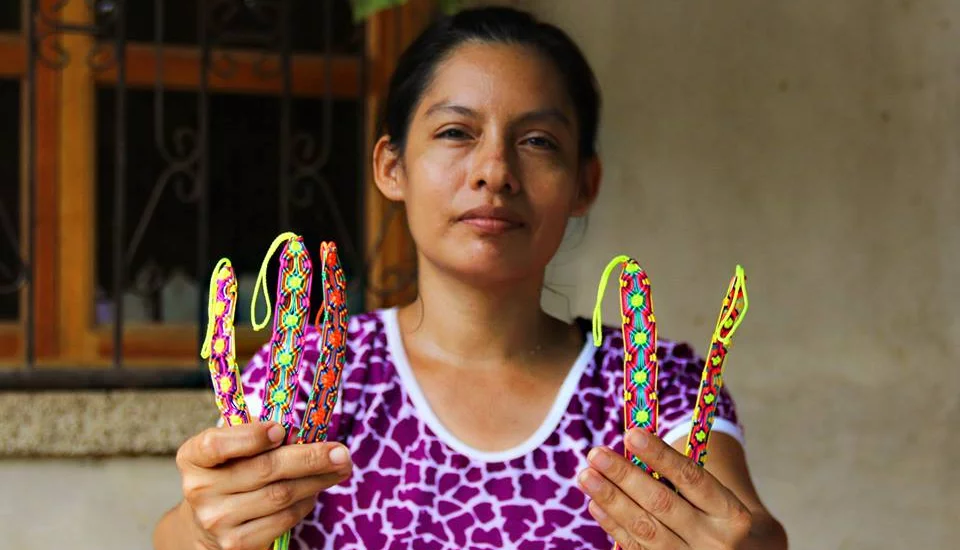 8
September 15 – October 15 
Pulsera project
The Pulsera Project is a nonprofit organization that educates, empowers, and connects Central American artists with students in more than 3,000 U.S. schools through the sale of colorful handwoven bracelets, or "pulseras"

https://www.pulseraproject.org/
https://www.pulseraproject.org/videos
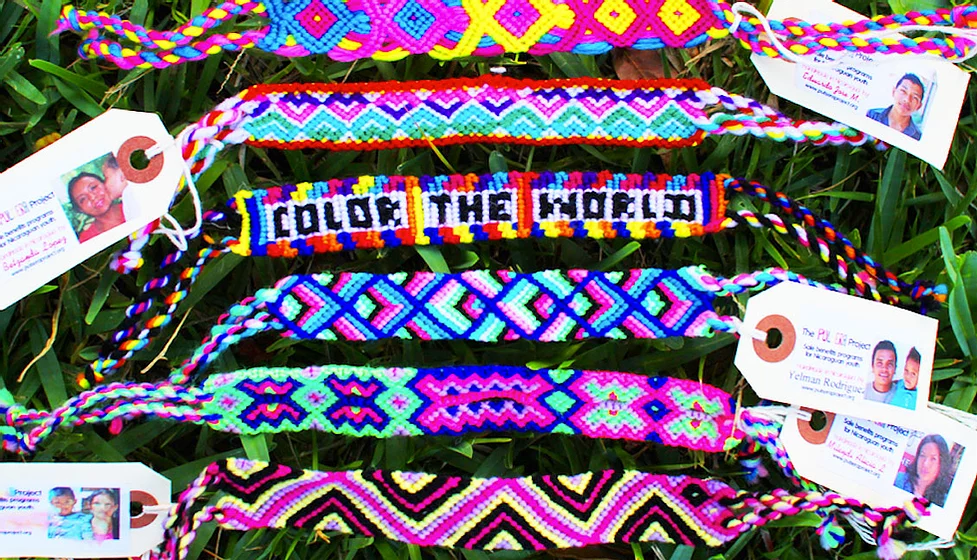 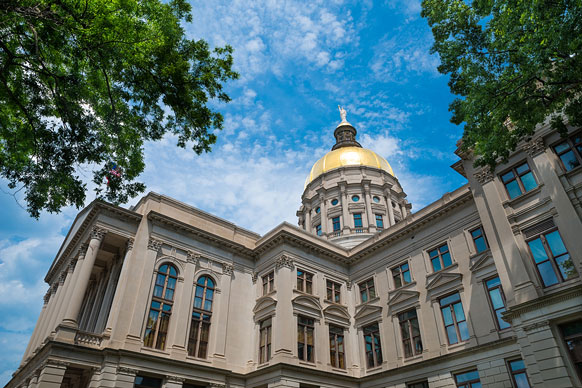 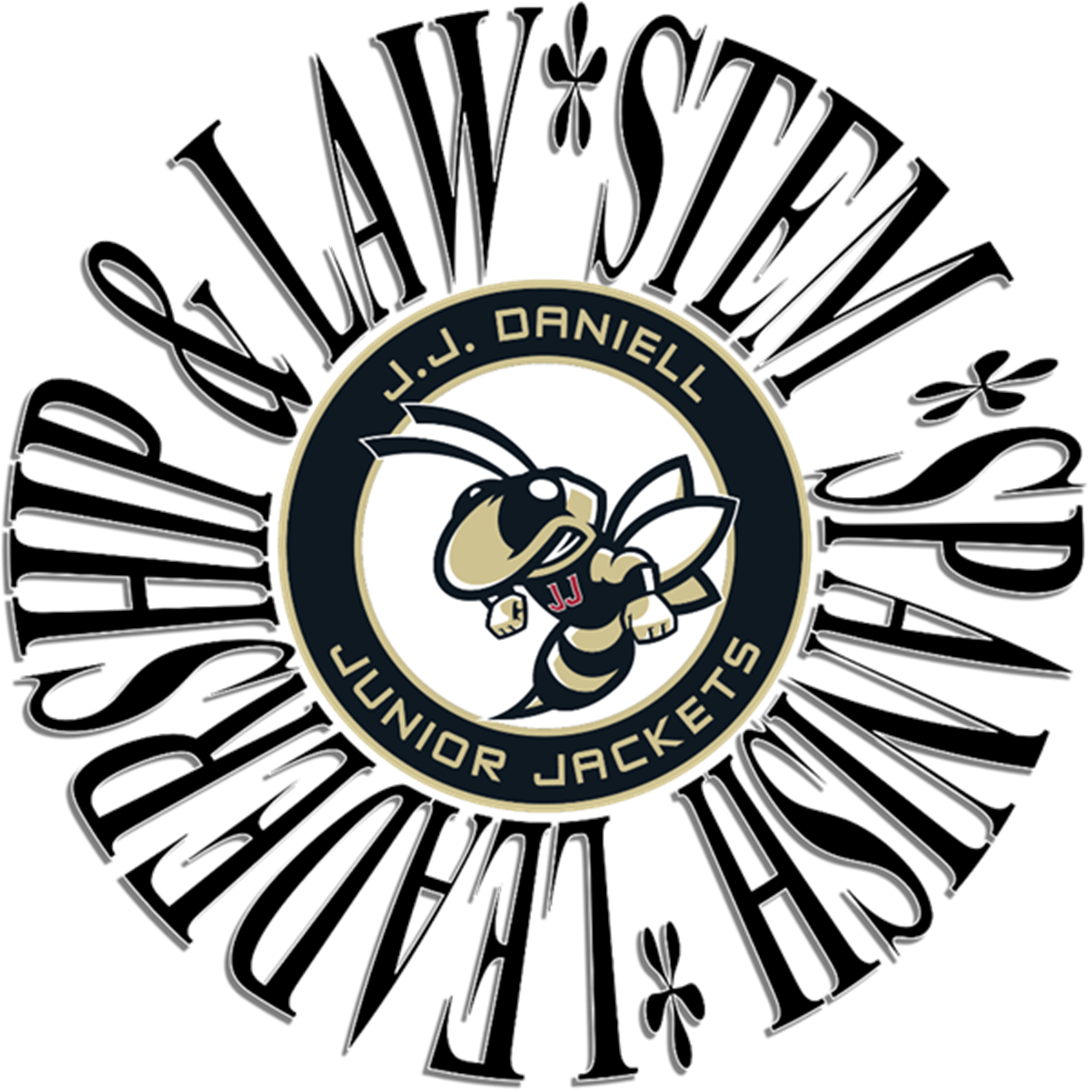 HS Credit Course:
Local Area Studies

Counts toward the Civics Diploma Seal at any GA HS

Email: Jordan.johnson@cobbk12.org
Leadership & Law Academy
Capstone Projects for Leadership & Law Academy Class
10
2nd Semester Capstone
Culminating Leadership Project
Students will develop their own criterion for what constitutes “great leadership.” and defend their ideas in one of the following ways.
Formal Essay
Edited Video
Speech
Other Multi-media Product
1st Semester Capstone
Project Soapbox Speech 
Or
Social Studies Fair Project
Speech to answer the question, “What is the most important issue facing your community?
Students will learn how to develop and deliver this speech and then present their speeches to judges
Areas of Focus
Leadership
Public Speaking
Action Civics
Law
Constitution
Activities / Lesson Topics
11
Leadership & Law Academy Class

Volunteering: 
•	20 hours per school year

Previous Field Trips & Activities:
•	Civil Rights Museum
•	Georgia State House
•	Spooky STEM Night Volunteers
M.S. Syllabus
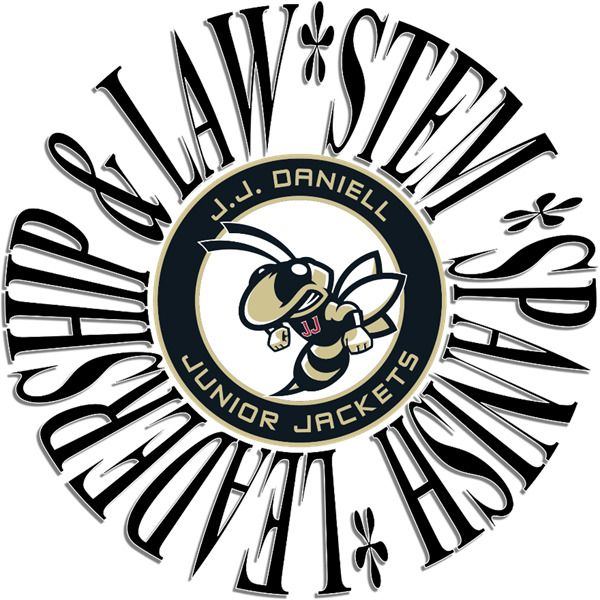 Important Dates to Remember
Friday, 02/16/24, Applications Will Go Live On the Website
https://www.cobbk12.org/daniell/page/4324/j-j-daniell-advanced-learning-academies
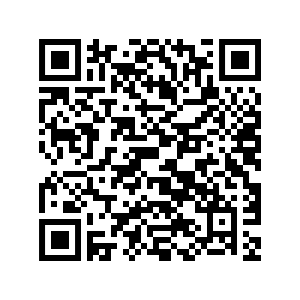 Important Dates to Remember
Applications Will Close on 3/15/24 at 4:00 PM – No late applications will be considered for the academies, and all forms must be in by this date. All Flipgrid submissions must be completed by this date as well. The link to the Flipgrid will be posted with the application.
Updates to the web page will reflect due dates and all links by 2/16/24.
Q & A
15
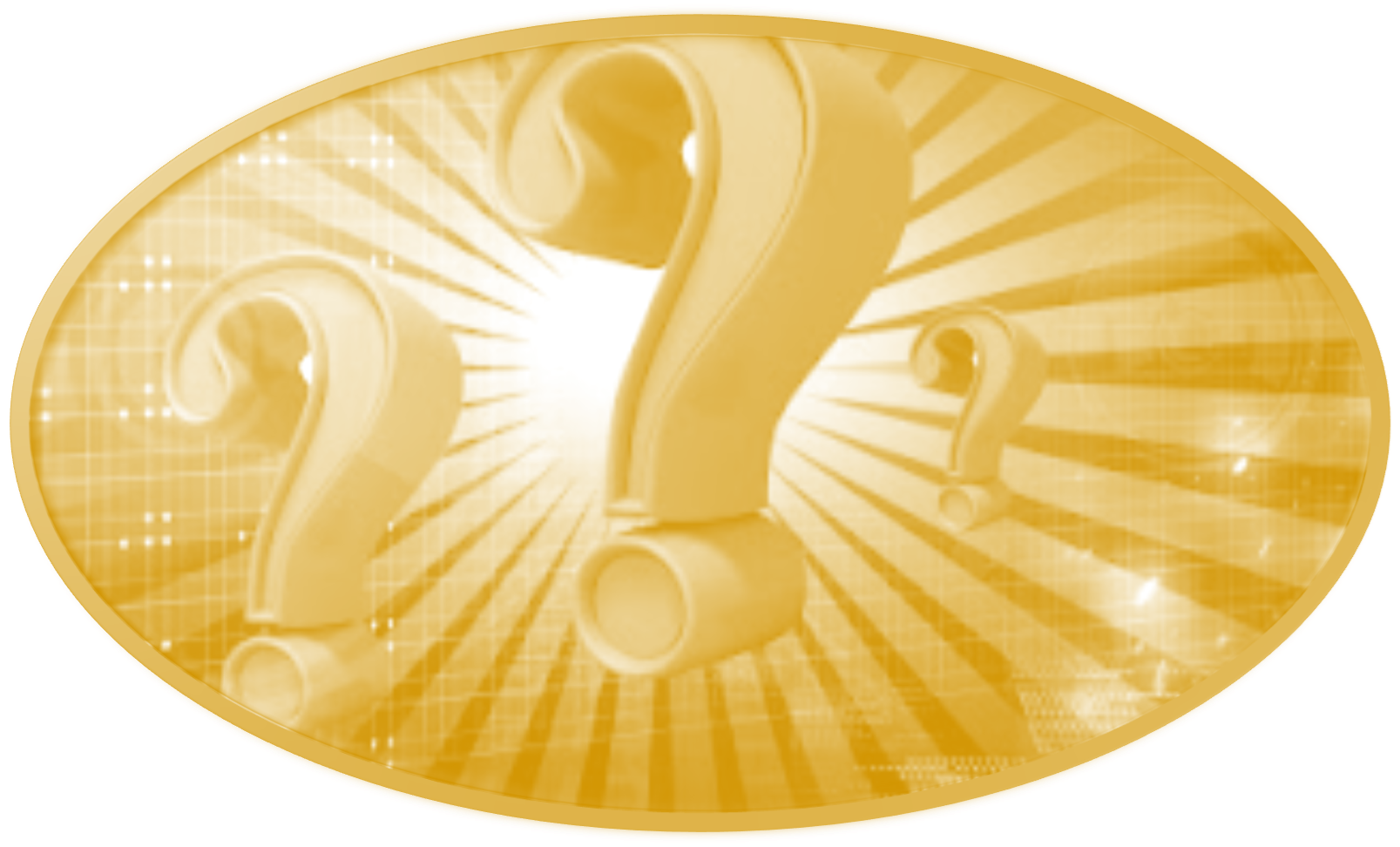